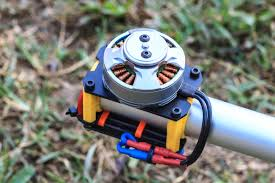 Department of Electrical  Power and Machine Engineering
First Course of Special Machine
By Qasim Al Azze               2018
1398
Electrical Technology
What could be the reasons if a split-phase motor fails to start and hums loudly ?  Ans.  It could be due to the starting winding being open or grounded or burnt out.
What could be the reasons if a split-phase motor runs too slow ?  Ans.  Any one of the following factors could be responsible :
wrong supply voltage and frequency
overload
grounded starting and running windings
short-circuited or open winding in field circuit.
OBJECTIVE TESTS – 36
(a)  starting	(b)  running
1. The starting winding of a single-phase mo-  tor is placed in the
(c)  squirrel-cage	(d)  compensating
A permanent-split single-phase capacitor motor  does not have
centrifugal switch
starting winding
squirrel-cage rotor
high power factor.
The starting torque of a capacitor-start  induction-run motor is directly related to the  angle  between its two winding currents by  the relation
(a) rotor
(c)  armature
(b)  stator
(d)  field.
One of the characteristics of a single- phase  motor is that it
is self-starting
is not self-starting
requires only one winding
can rotate in one direction only.
After the starting winding of a single- phase  induction motor is disconnected from supply,  it continues to run only on ............winding.
(a)  cos 
(c)  tan 
(b)   sin 
(d)   sin /2.
(a) rotor
(c)  field
(b)  compensating
(d)  running
In a two-value capacitor motor, the capacitor  used for running purposes is a/an
dry-type ac electrolytic capacitor
paper-spaced oil-filled type
air-capacitor
ceramic type.
If the centrifugal switch of a two-value  capacitor motor using two capacitors fails to  open, then
electrolytic capacitor will, in all probabil-  ity, suffer breakdown
motor will not carry the load
motor will draw excessively high current
motor will not come upto the rated speed.
Each of the following statements regarding a  shaded-pole motor is true except
its direction of rotation is from un- shaded  to shaded portion of the poles
it has very poor efficiency
it has very poor p.f.
it has high starting torque.
Compensating winding is employed in an ac  series motor in order to
If starting winding of a single-phase induction  motor is left in the circuit, it will
draw excessive current and overheat
run slower
run faster
spark at light loads.
The direction of rotation of a single-phase mo-  tor can be reversed by
reversing connections of both windings
reversing connections of starting winding
using a reversing switch
reversing supply connections.
If a single-phase induction motor runs slower  than normal, the more likely defect is
improper fuses
shorted running winding
open starting winding
worn bearings.
The capacitor in a capacitor-start induction- run  ac motor is connected in series with ......  winding.
1399
Single-phase Motors
compensate for decrease in field flux
increase the total torque
reduce the sparking at brushes
reduce effects of armature reaction.
A universal motor is one which
is available universally
can be marketed internationally
can be operated either on dc or ac supply
runs at dangerously high speed on no-load.
In a single-phase series motor the main purpose  of inductively-wound compensating winding is  to reduce the
reactance emf of commutation
rotational emf of commutation
transformer emf of commutation
none of the above.
(Power App.-II, Delhi Univ. Jan.   1987)
A repulsion motor is equipped with
a commutator   (b)  slip-rings
a repeller
neither (a) nor (b).
A repulsion-start induction-run single- phase  motor runs as an induction motor only when
brushes are shifted to neutral plane
short-circuiter is disconnected
commutator segments are short- circuited
stator winding is reversed.
If a dc series motor is operated on ac supply, it  will
have poor efficiency
have poor power factor
spark excessively
all of the above
none of the above.
An outstanding feature of a universal motor is  its
best performance at 50 Hz supply
slow speed at all loads
excellent performance on dc. supply
highest output kW/kg ratio.
The direction of rotation of a hysteresis motor  is determined by the
retentivity of the rotor material
amount of hysteresis loss
permeability of rotor material
position of shaded pole with respect to the  main pole.
Speed of the universal motor is
dependent on frequency of supply
proportional to frequency of supply
independent of frequency of supply
none of the above.
(Elect. Machines, A.M.I.E. Sec. B,   1993)
In the shaded pole squirrel cage induction motor  the flux in the shaded part always
leads the flux in the unshaded pole  segment
is in phase with the flux in the unshaded  pole segment
lags the flux in the unshaded pole segment
none of the above.
(Elect. Machines, A.M.I.E. Sec. B,   1993)
Which of the following motor is an interesting  example of beneficially utilizing a phenomenon  that is often considered undesirable ?
hysteresis motor
reluctance motor
stepper motor
shaded-pole motor.
Usually, large motors are more efficient than  small ones. The efficiency of the tiny motor used  in a wrist watch is approximately.......... per cent.
1
10
50
80
ANSWERS
11. a   12. d   13. d   14. c   15. d   16. a
1. b   2. b   3. d   4. a  5. b   6. d   7. a  8. a   9. b  10.  b
17. c   18. d   19. d   20. d   21. a   22. c   23. a   24. a